Social Care Neighbourhoods
2017 to 2020
Introduced “What Matters” strengths based working
Family group conferencing
Walk the mile (paused)
New contracts for homecare providers
Networking events
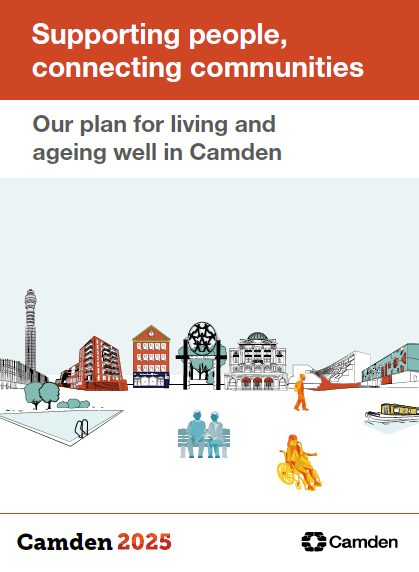 2020
Continue to embed What Matters
Early help priority
Hospital discharge 
Charlie Ratchford Extra Care
Yearly outcome survey
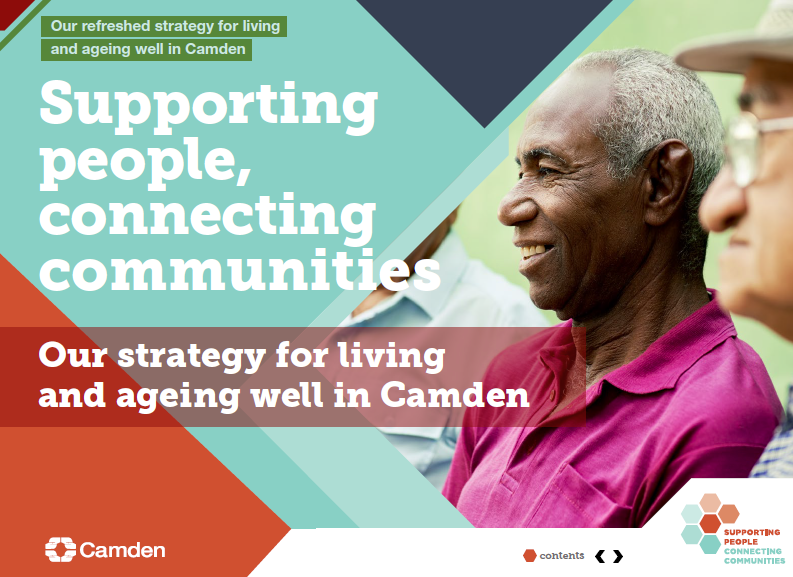 Integrated working
NHS Long Term Plan
Supporting People, Connecting Communities
Camden 2025
Integrated Care Partnership
We will make Camden the best place to grow, live and age well
To meet this vision, there are 5 focus areas to make Camden a place where all its patients and residents can thrive. These areas of work will tackle the main issues facing the Camden health and care system, including inconsistent care approaches, difficulty in navigation, and duplication of services and activities. The priority focus areas are: